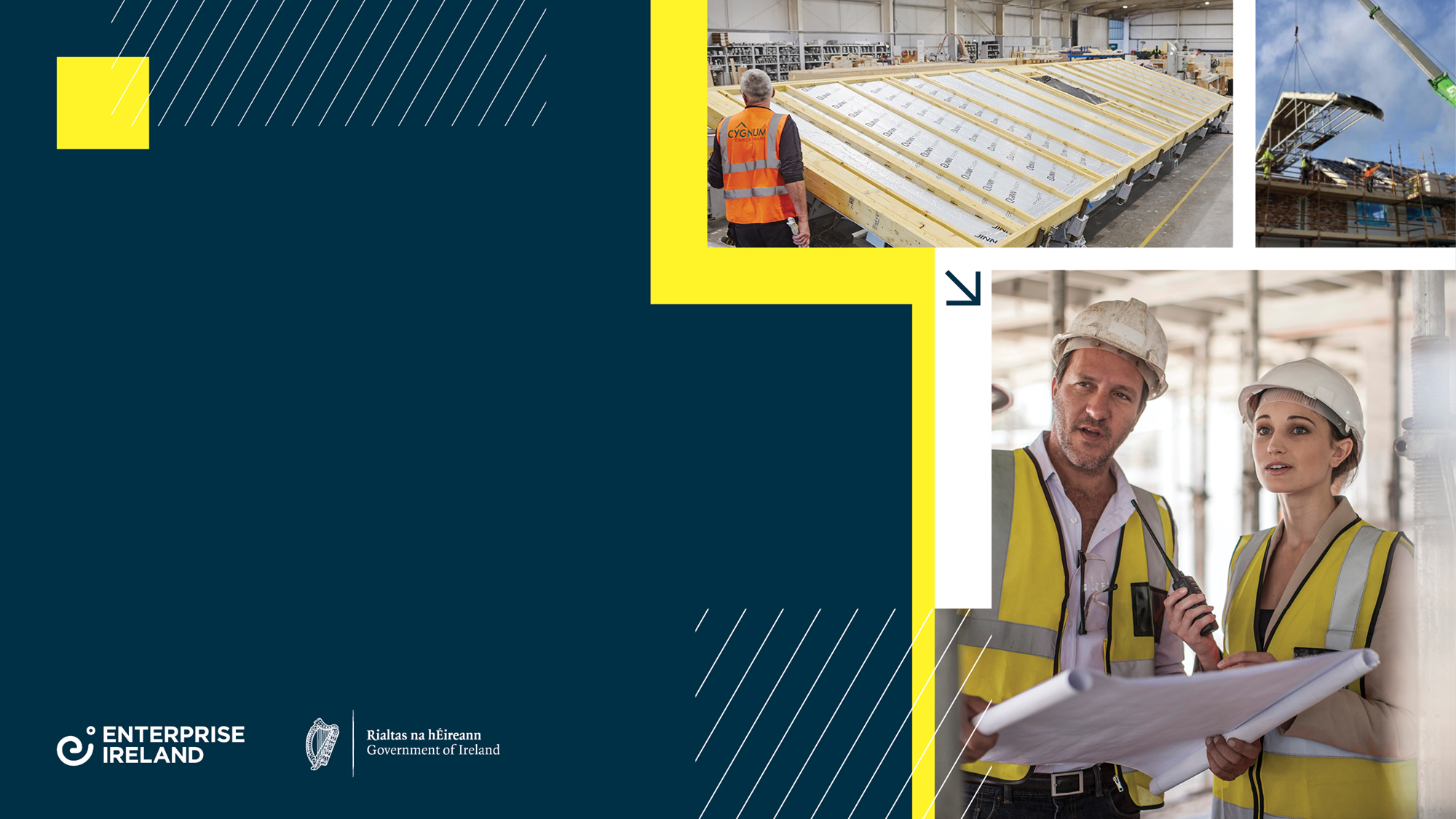 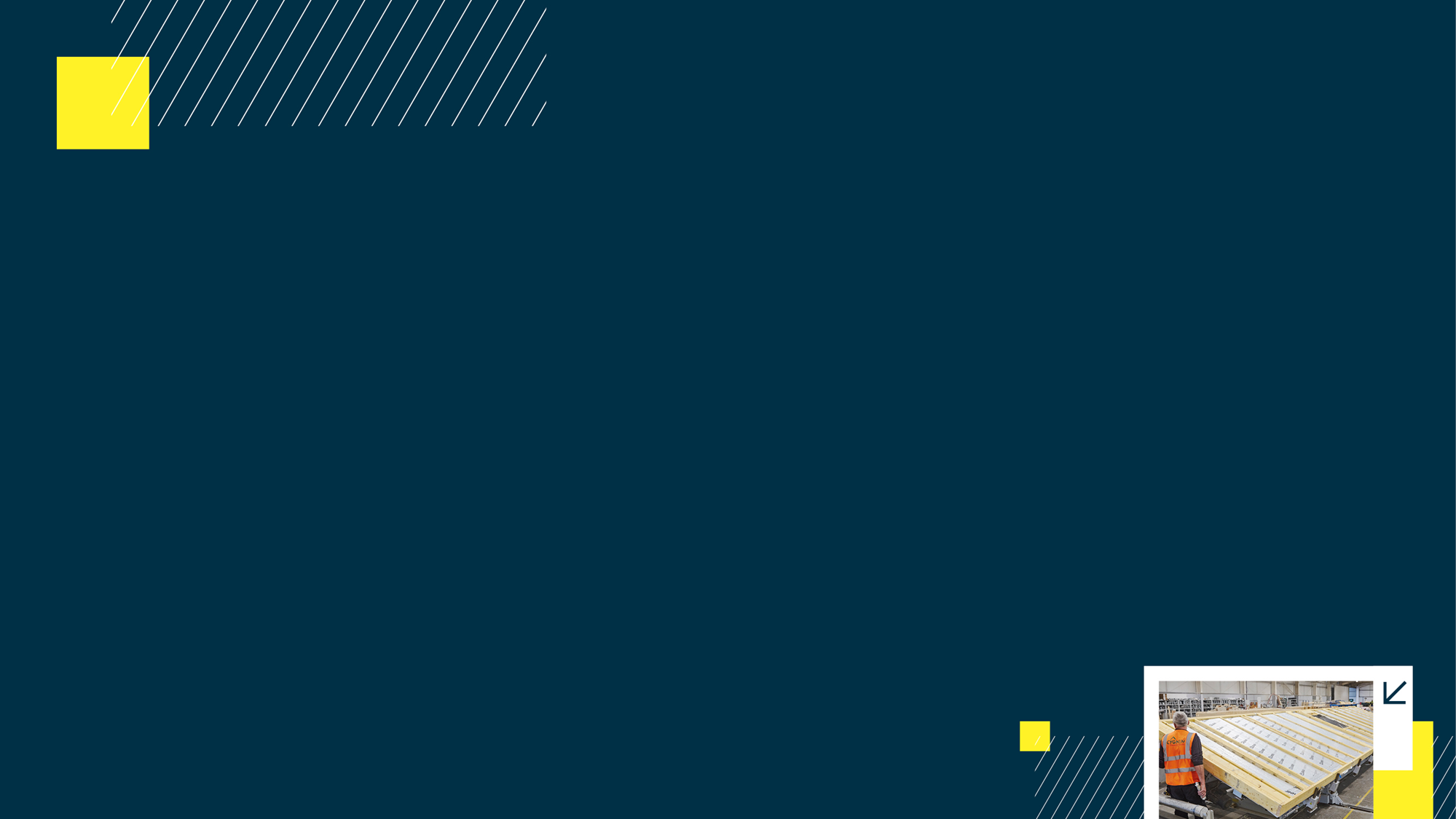 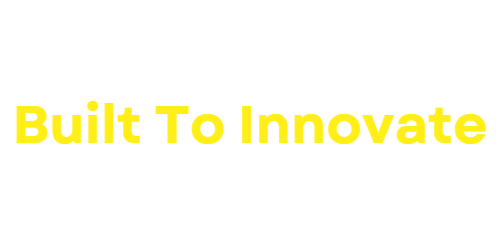 Building Housing Smarter, Faster, Leaner
Lean Construction Ireland 21st June
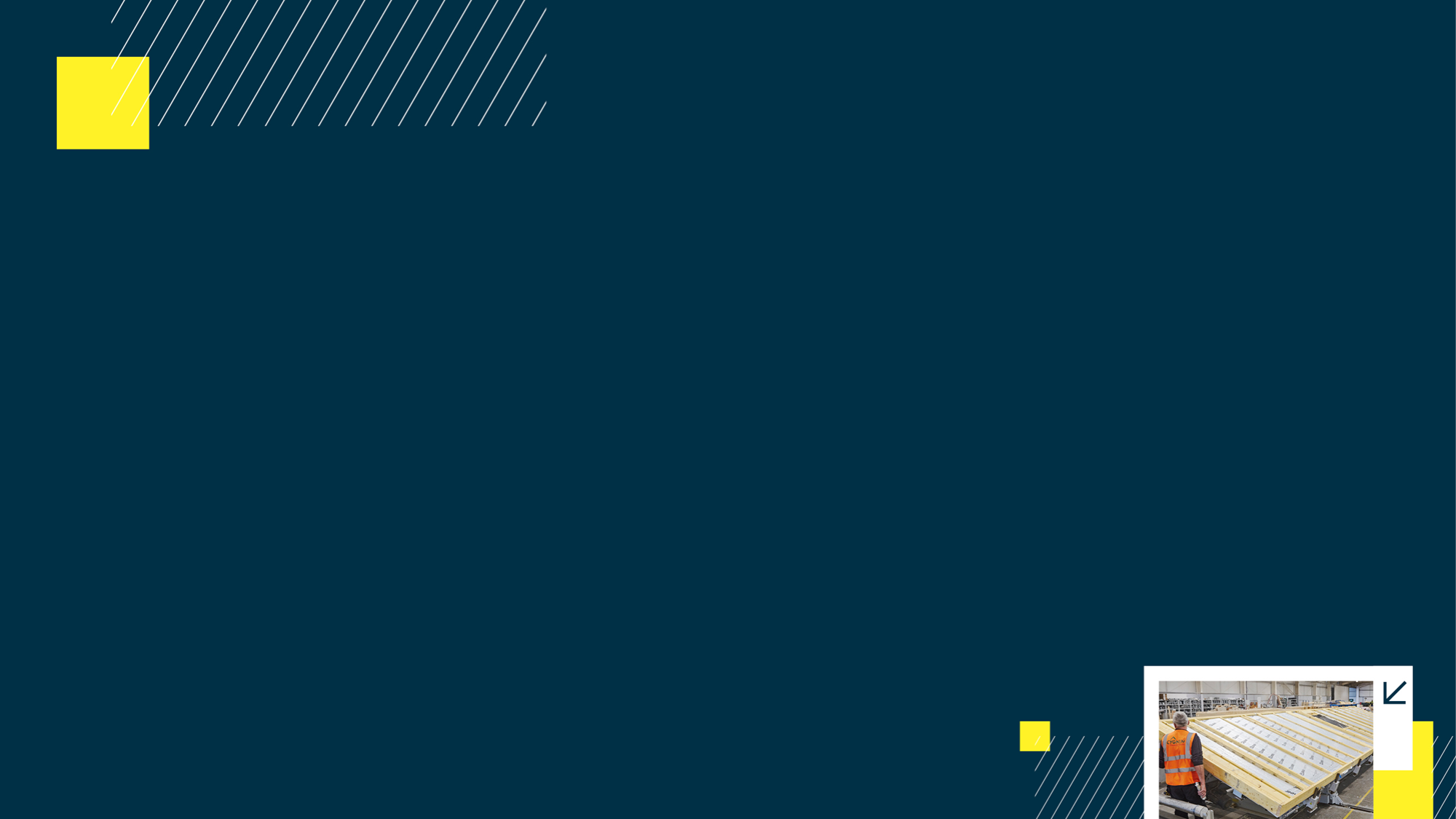 An Initiative of Enterprise Ireland under the Housing For All Plan 

“The role of enterprise agencies will be expanded to include the provision of funding and supports for innovation and productivity-related projects in the domestic residential construction sector…”
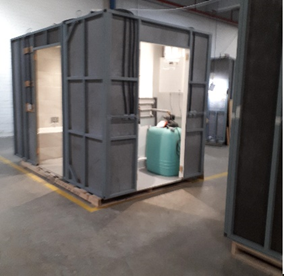 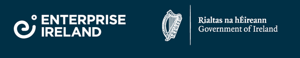 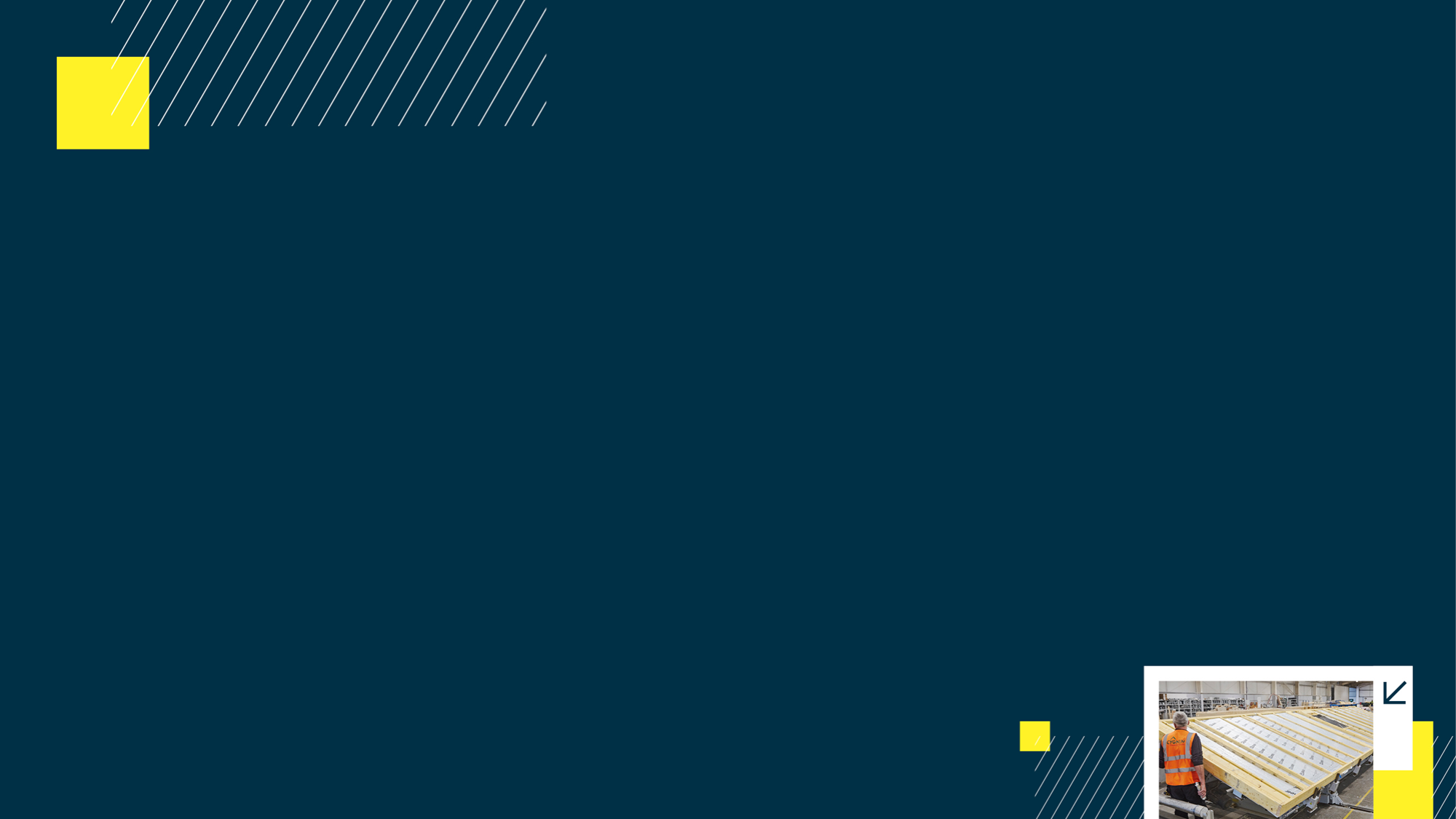 Vision
For Ireland to have the best home building industry globally.
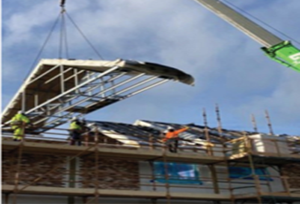 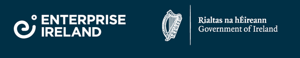 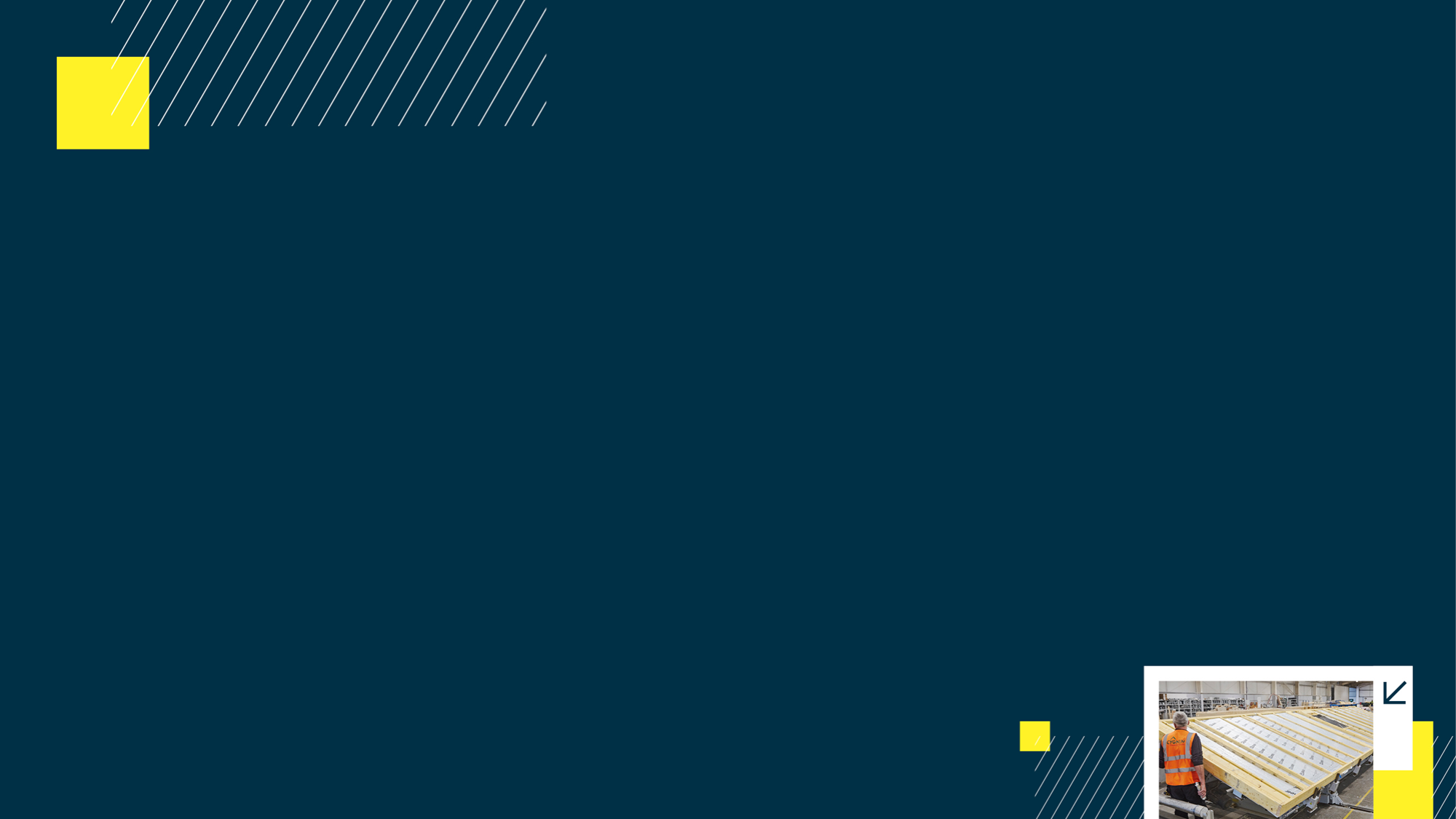 Our Strategy
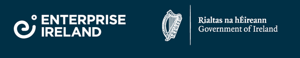 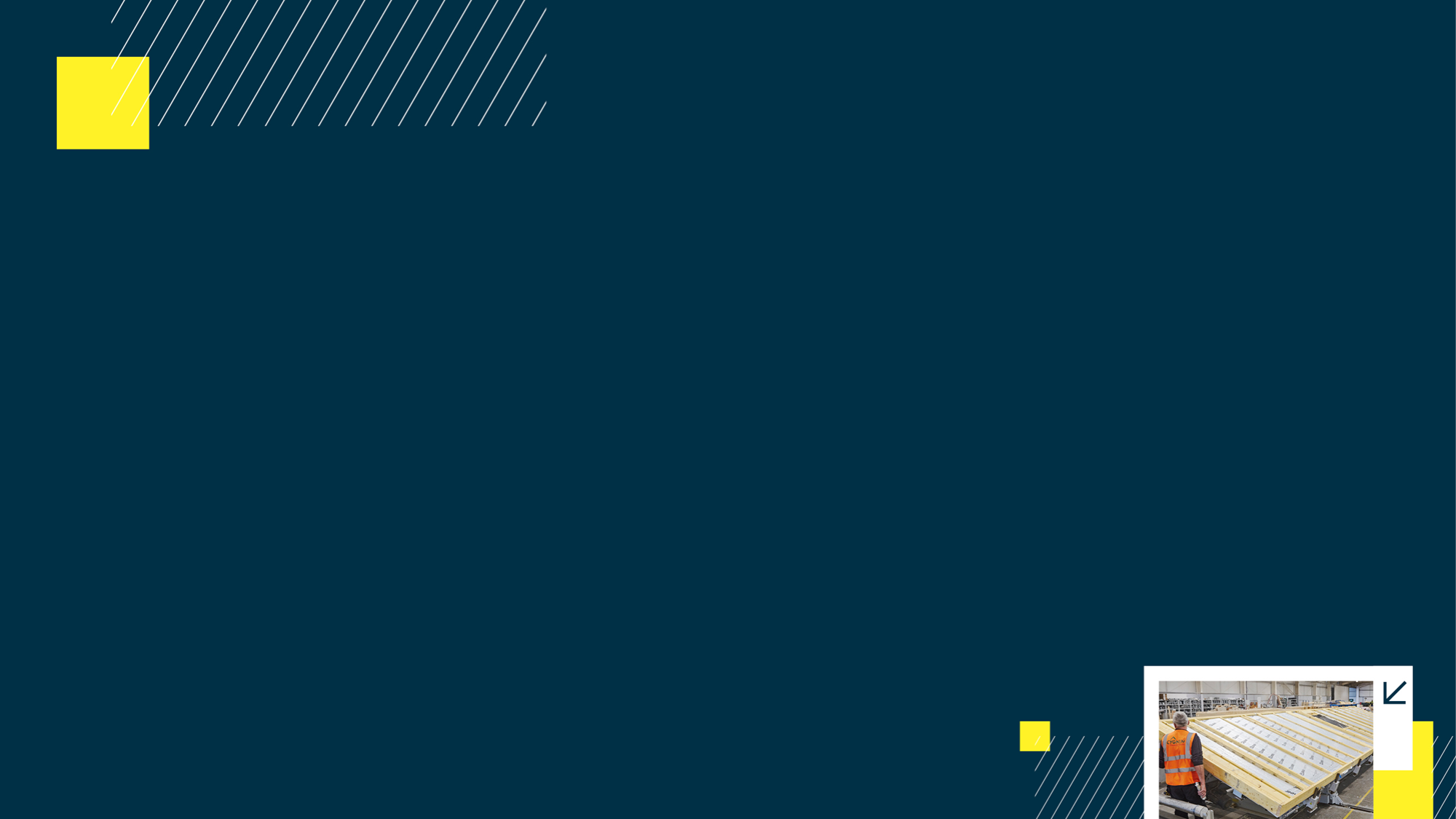 Cost Efficiencies
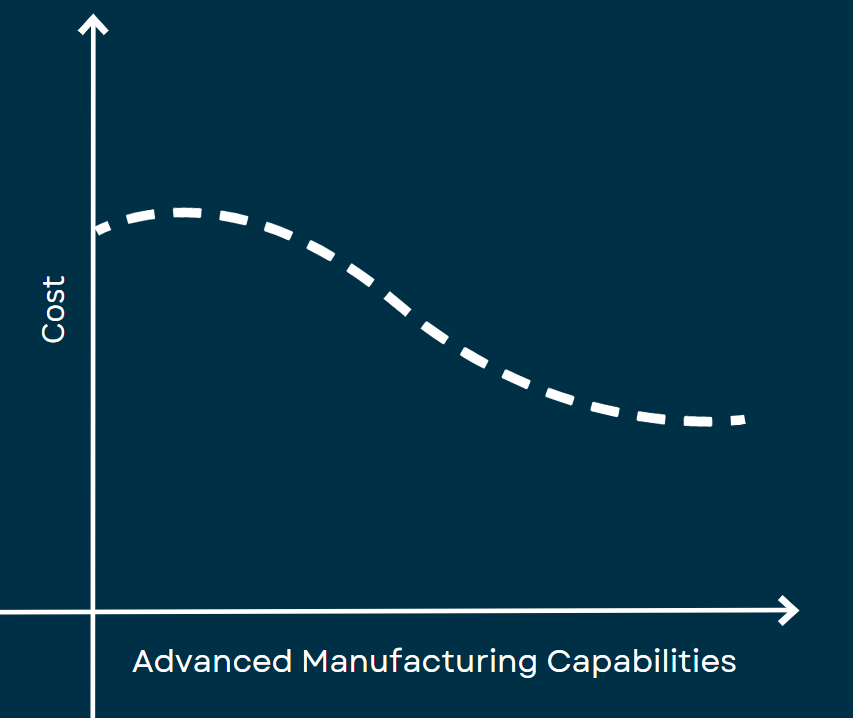 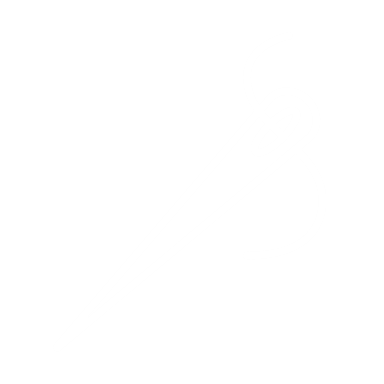 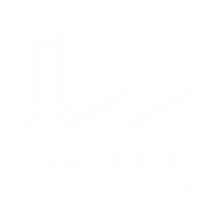 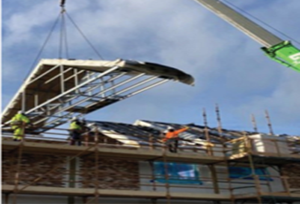 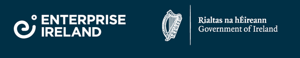 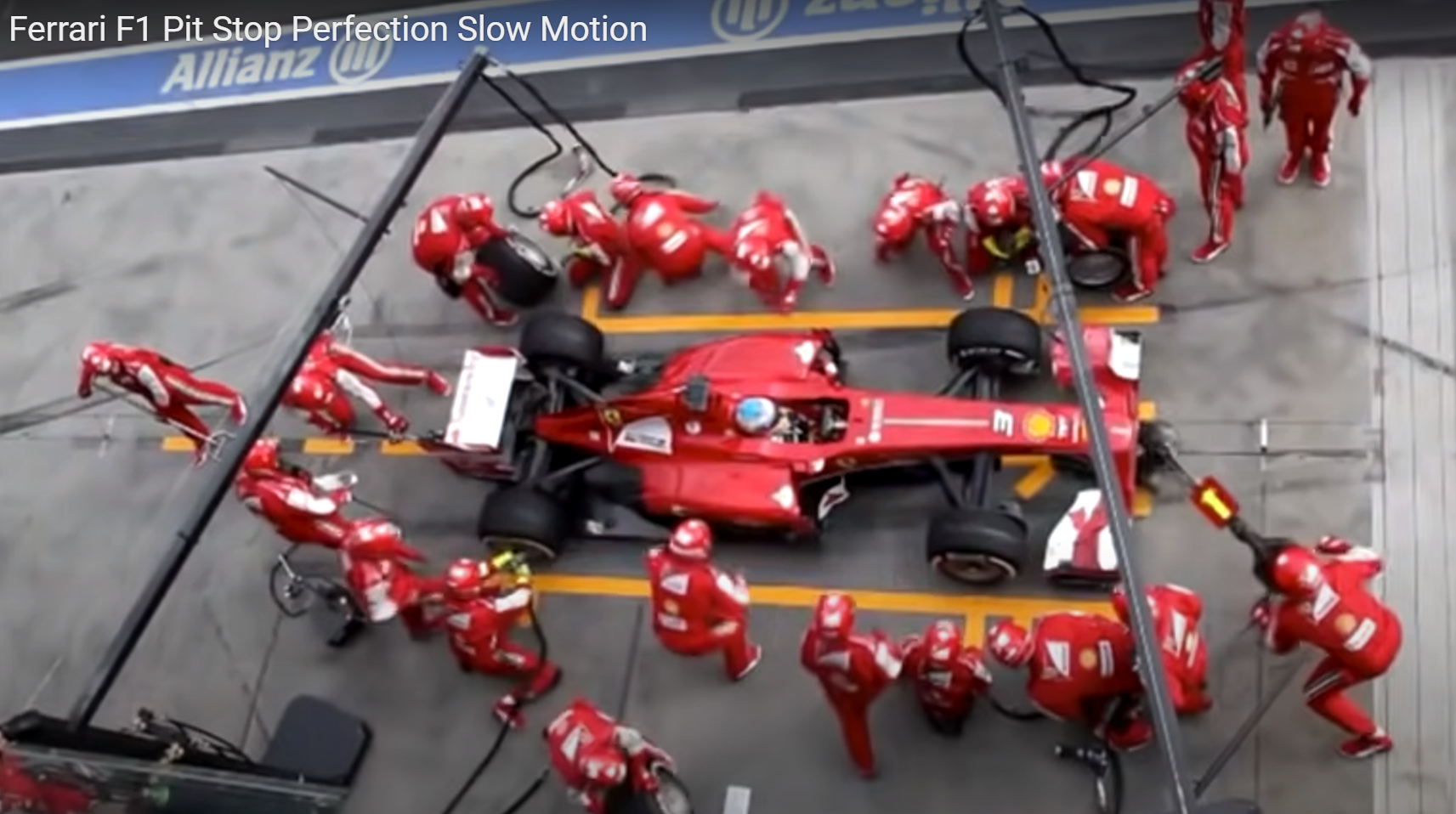 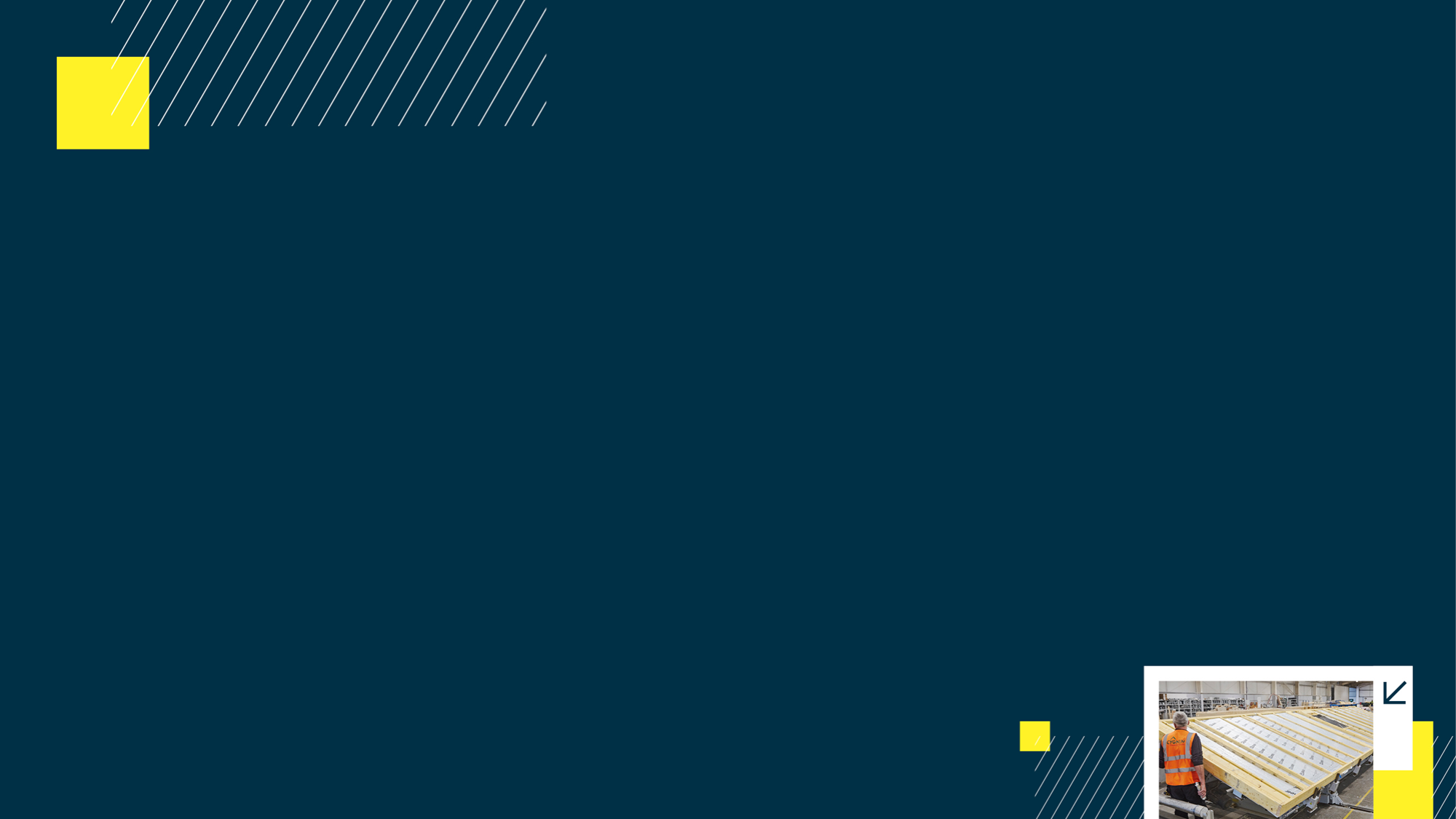 Innovation Roadmap
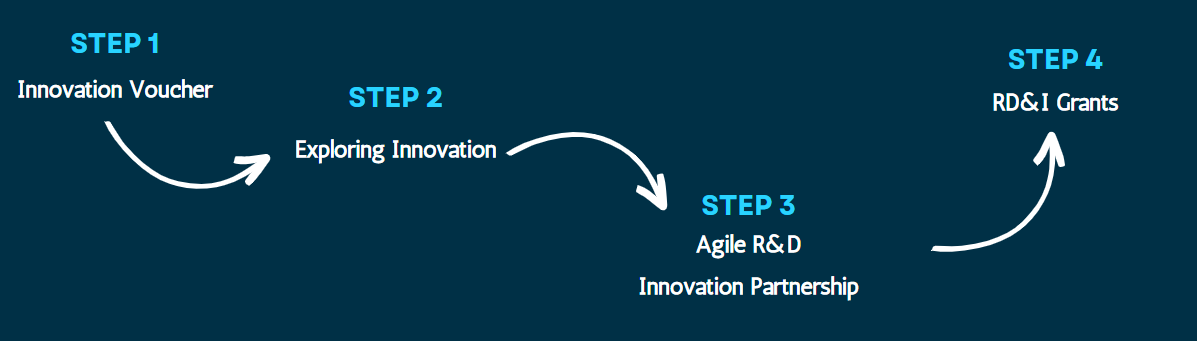 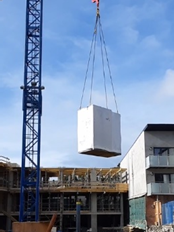 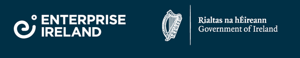 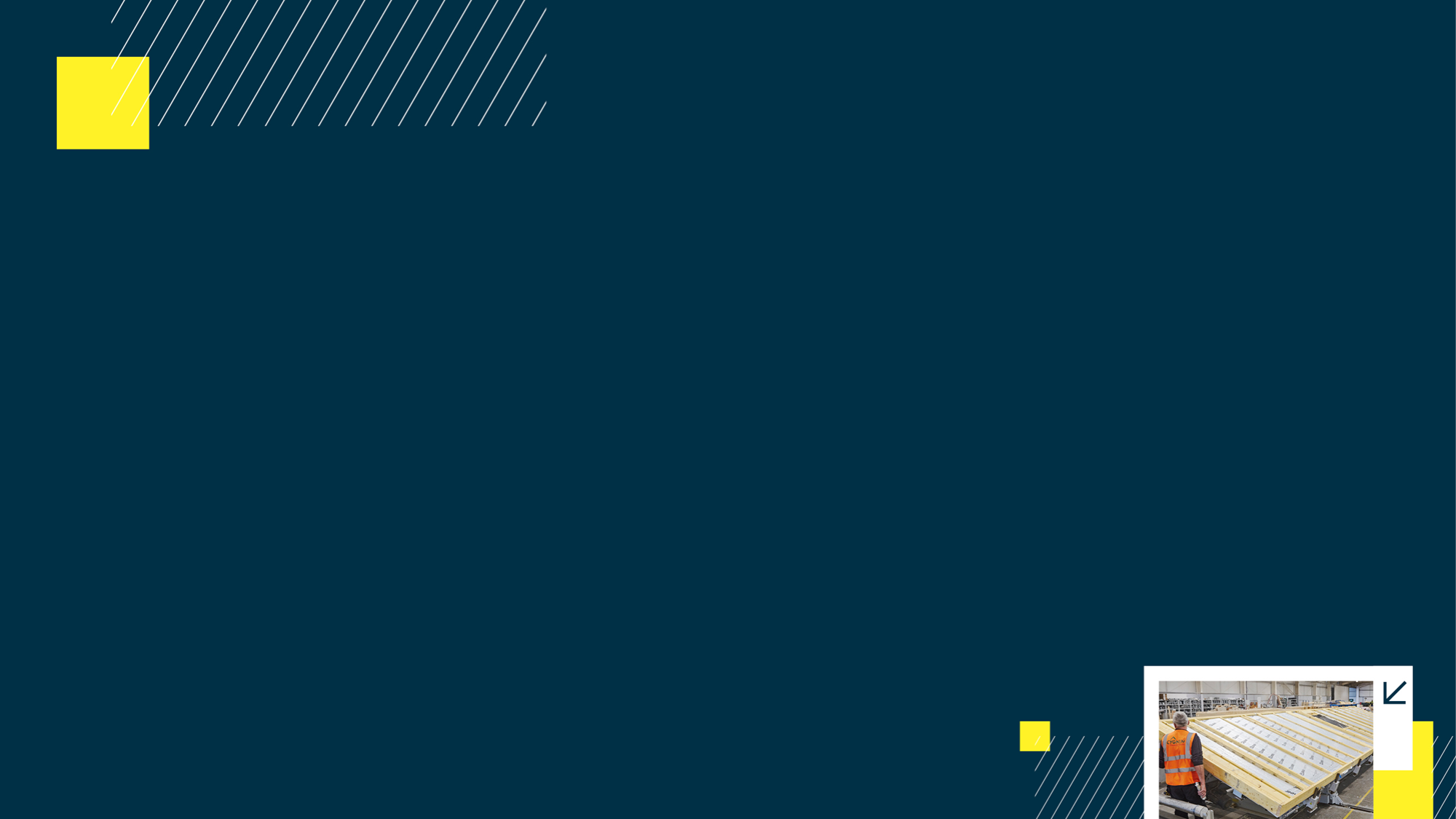 Lean & Digital Roadmap
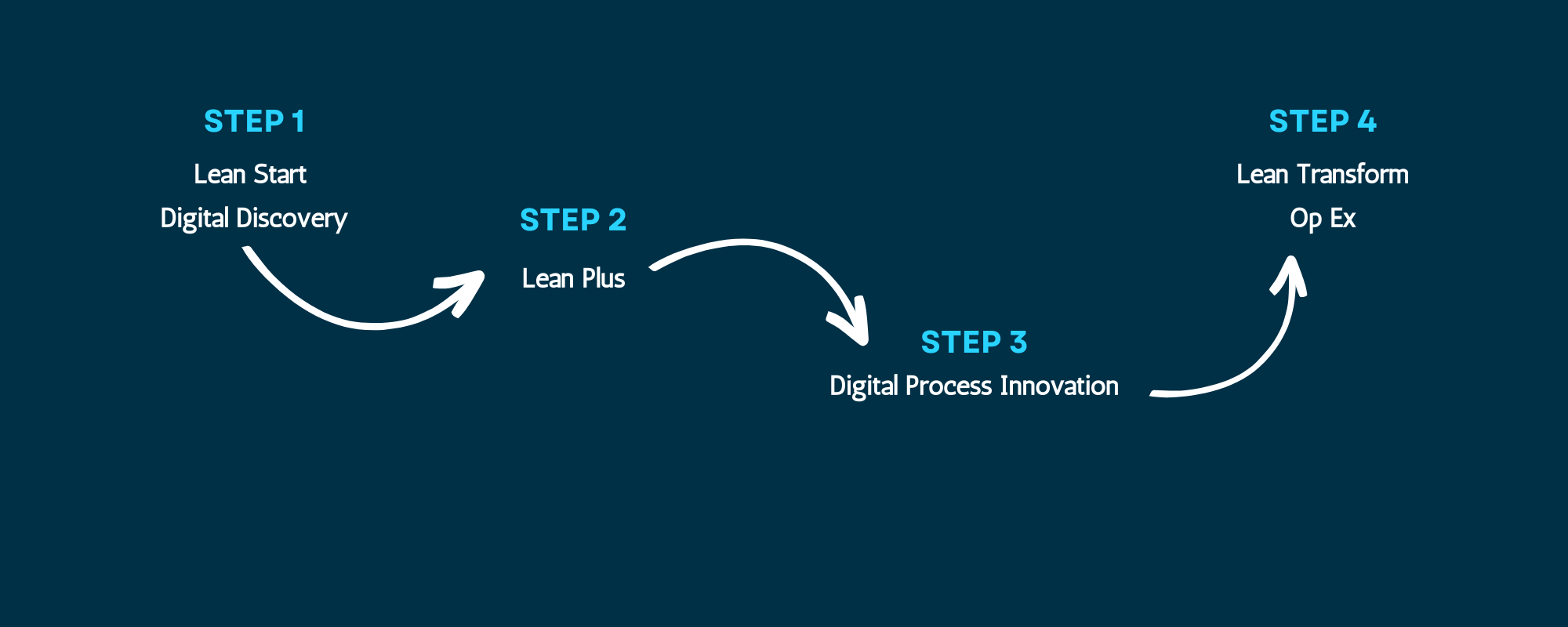 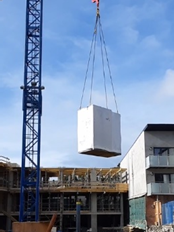 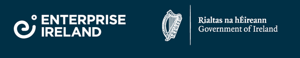 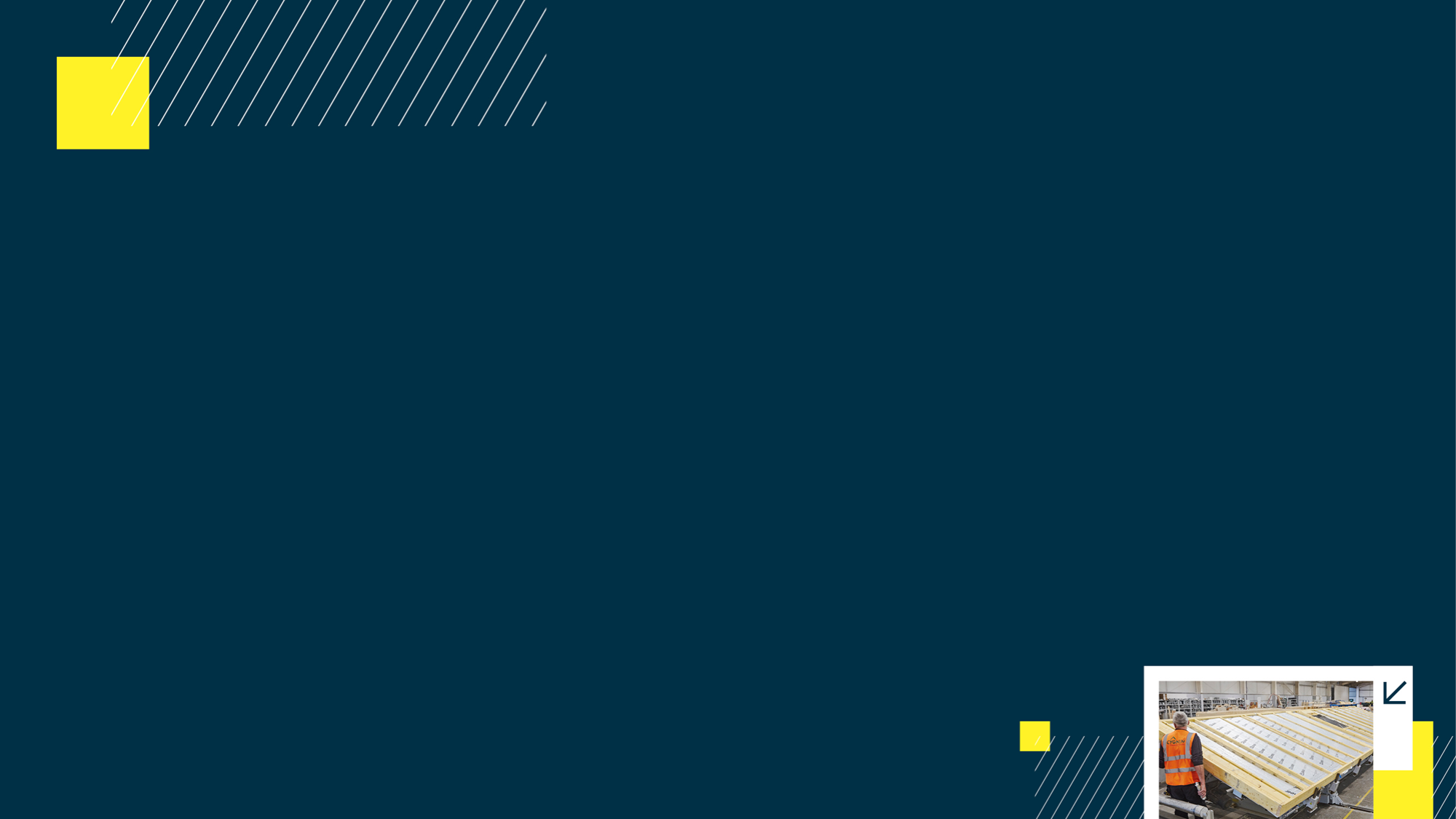 Work With Us
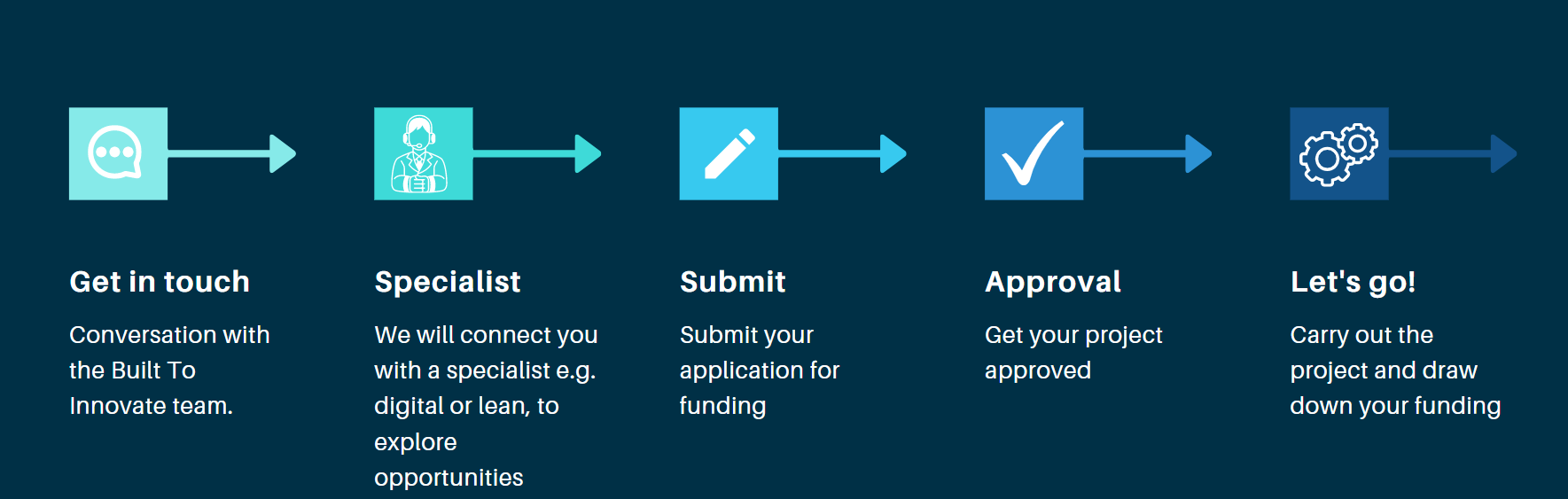 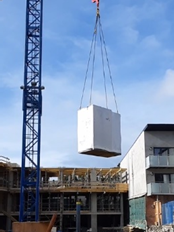 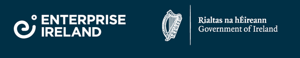 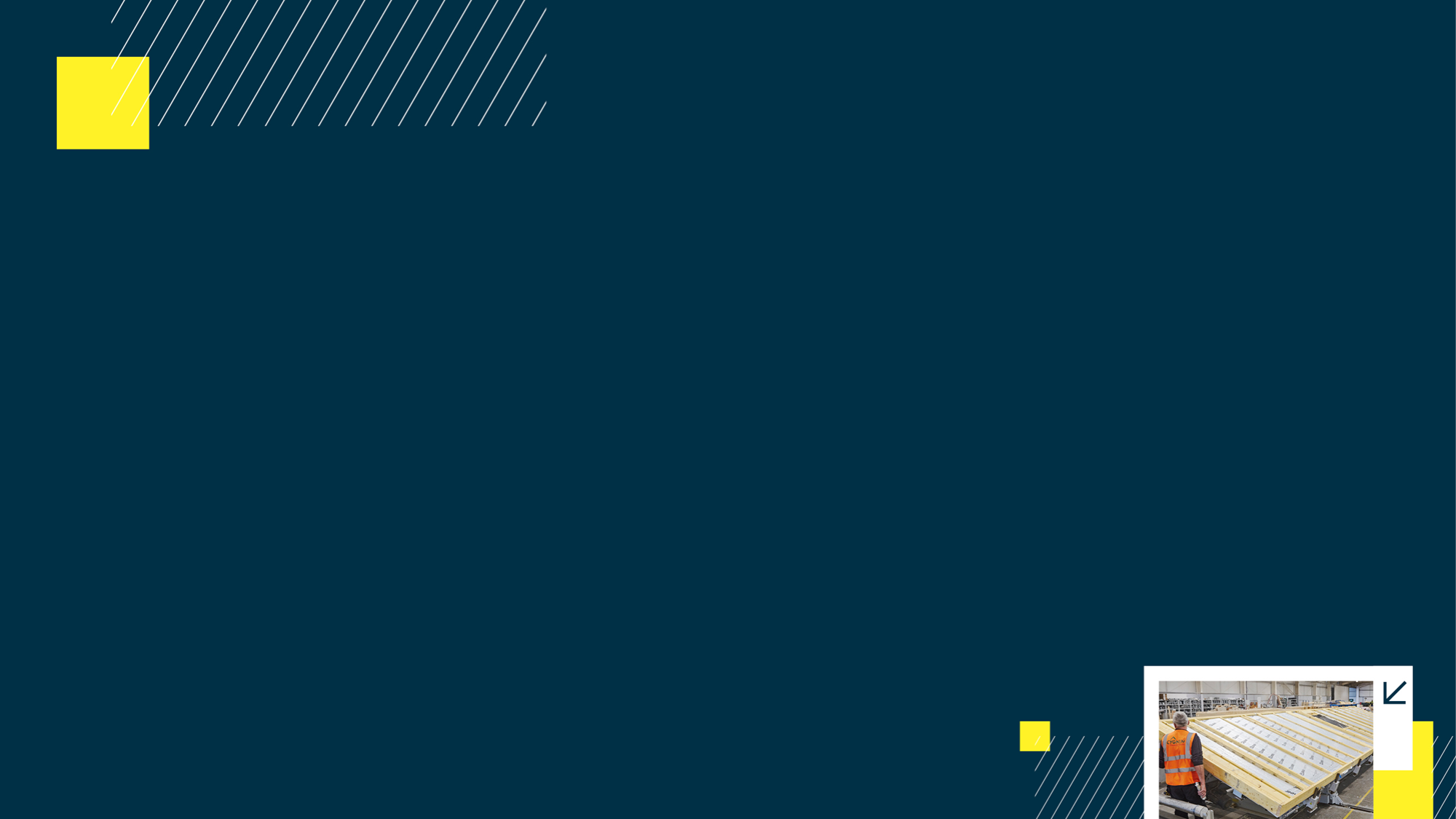 Results-Driven
Client companies who have implemented these projects have reported:
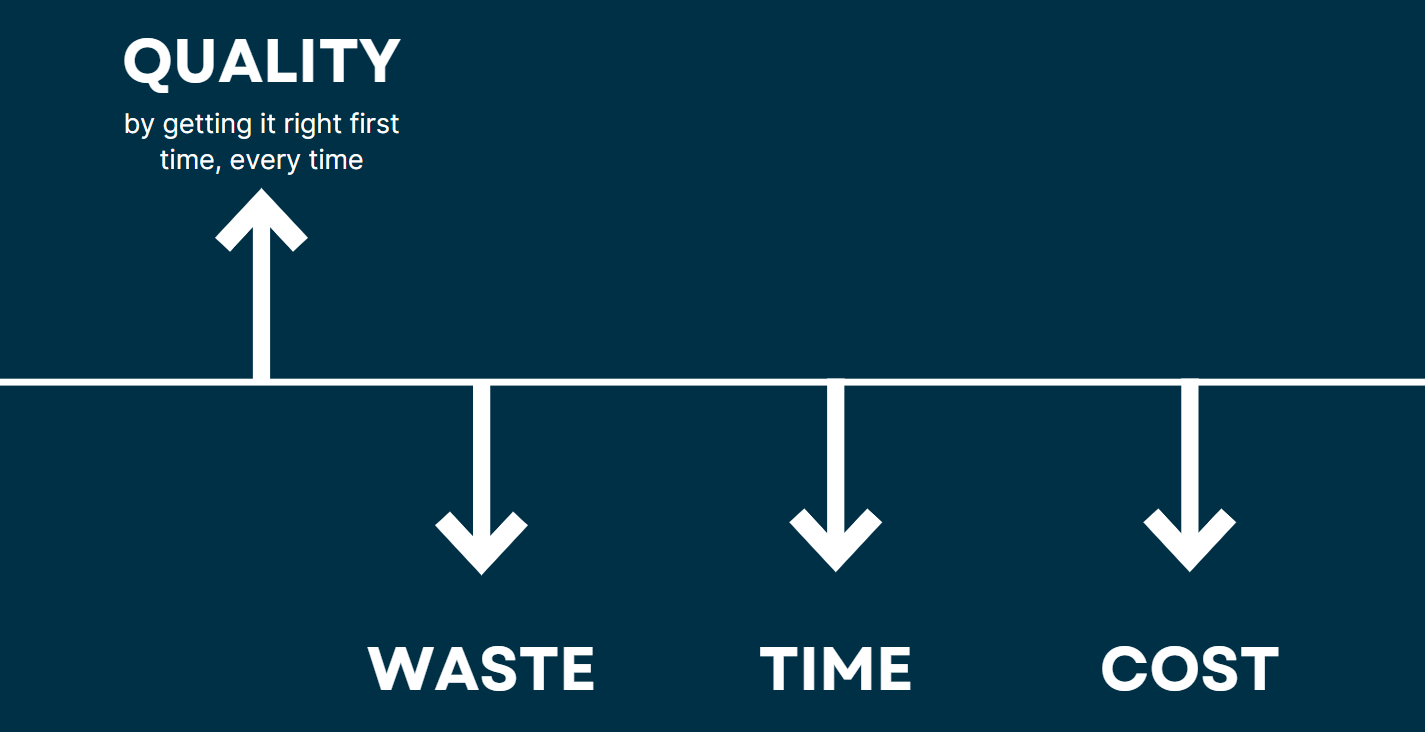 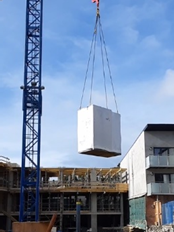 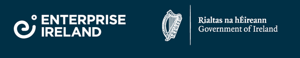 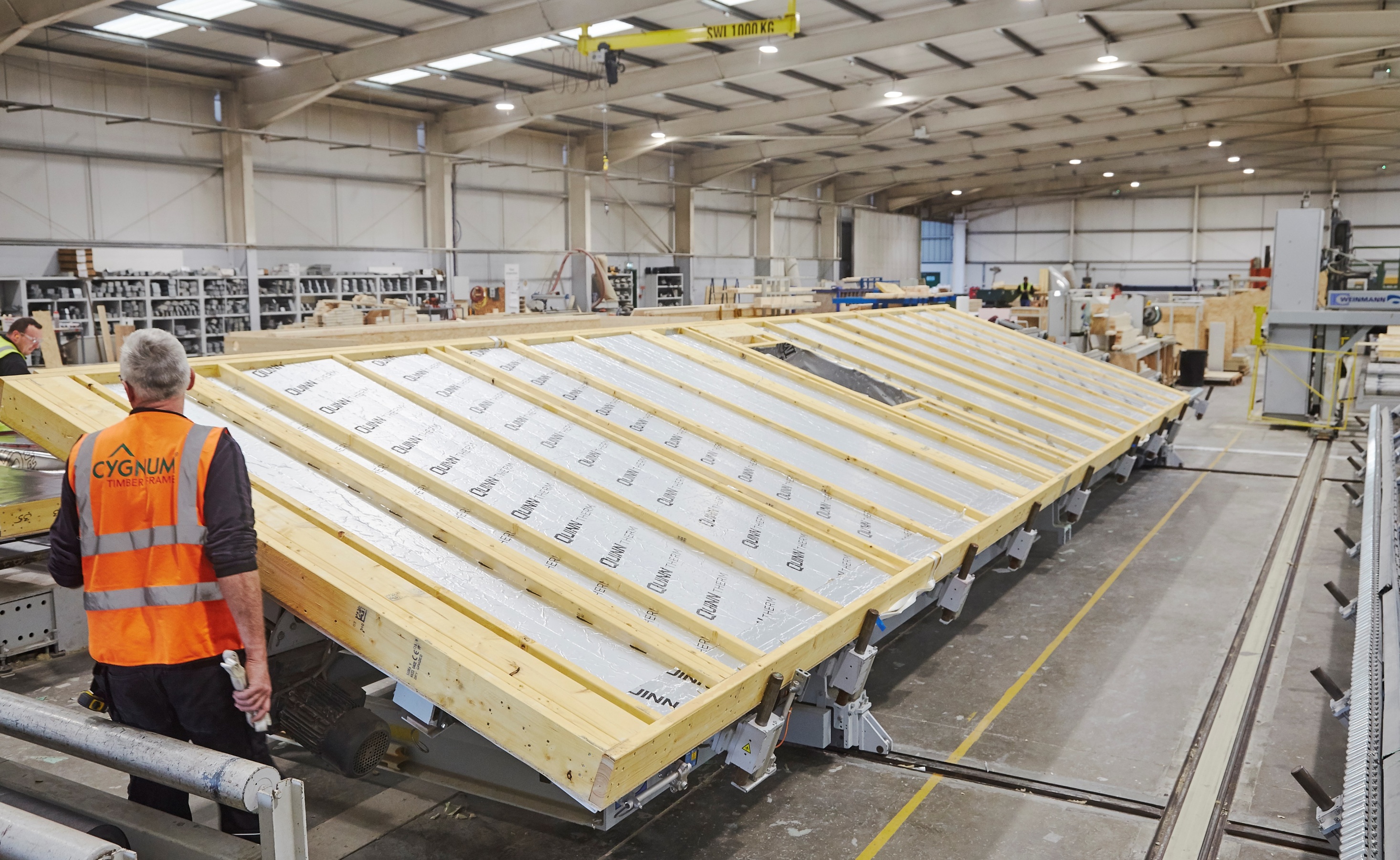 CYGNUM
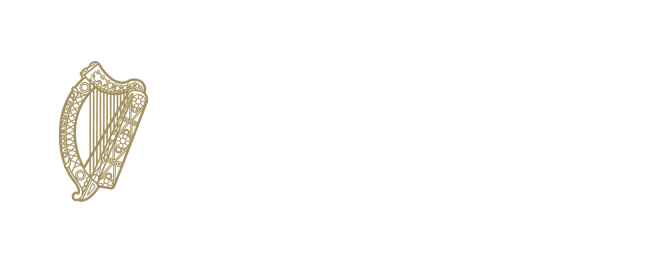 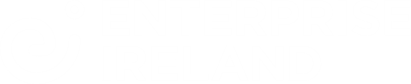 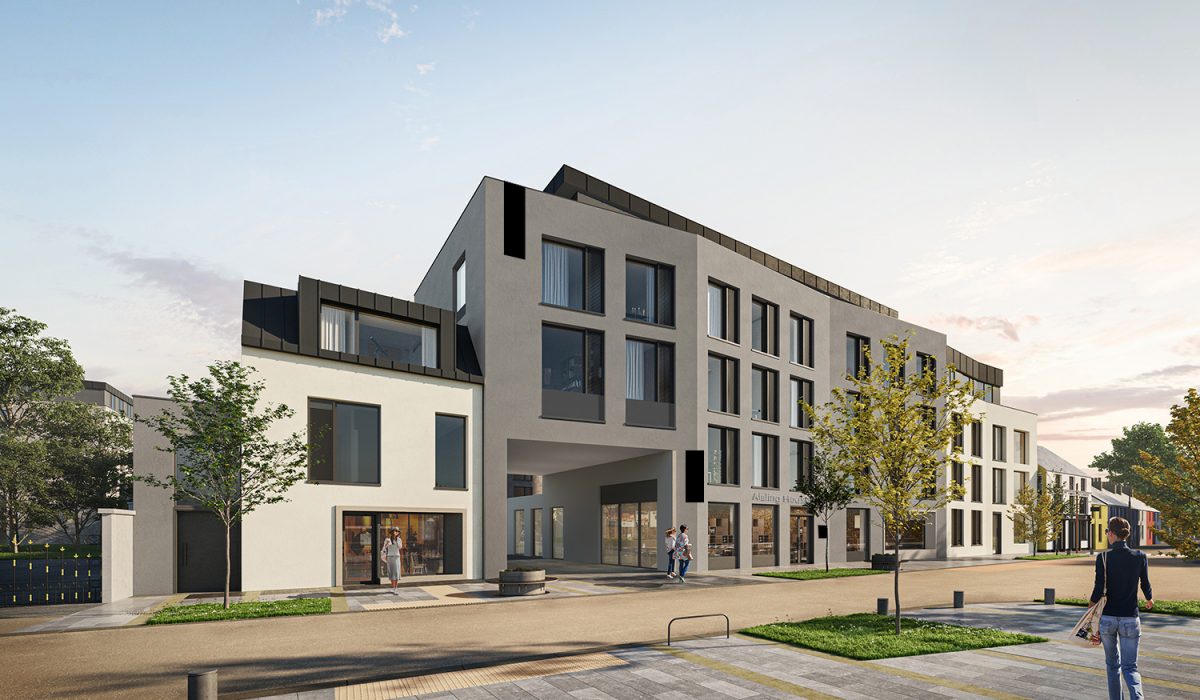 CLANCY
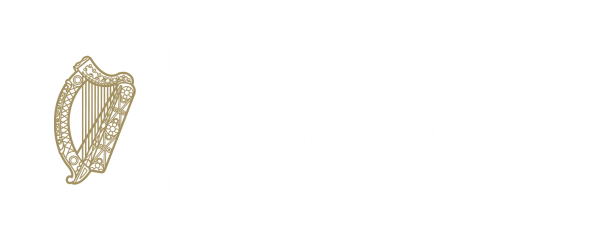 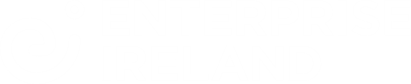 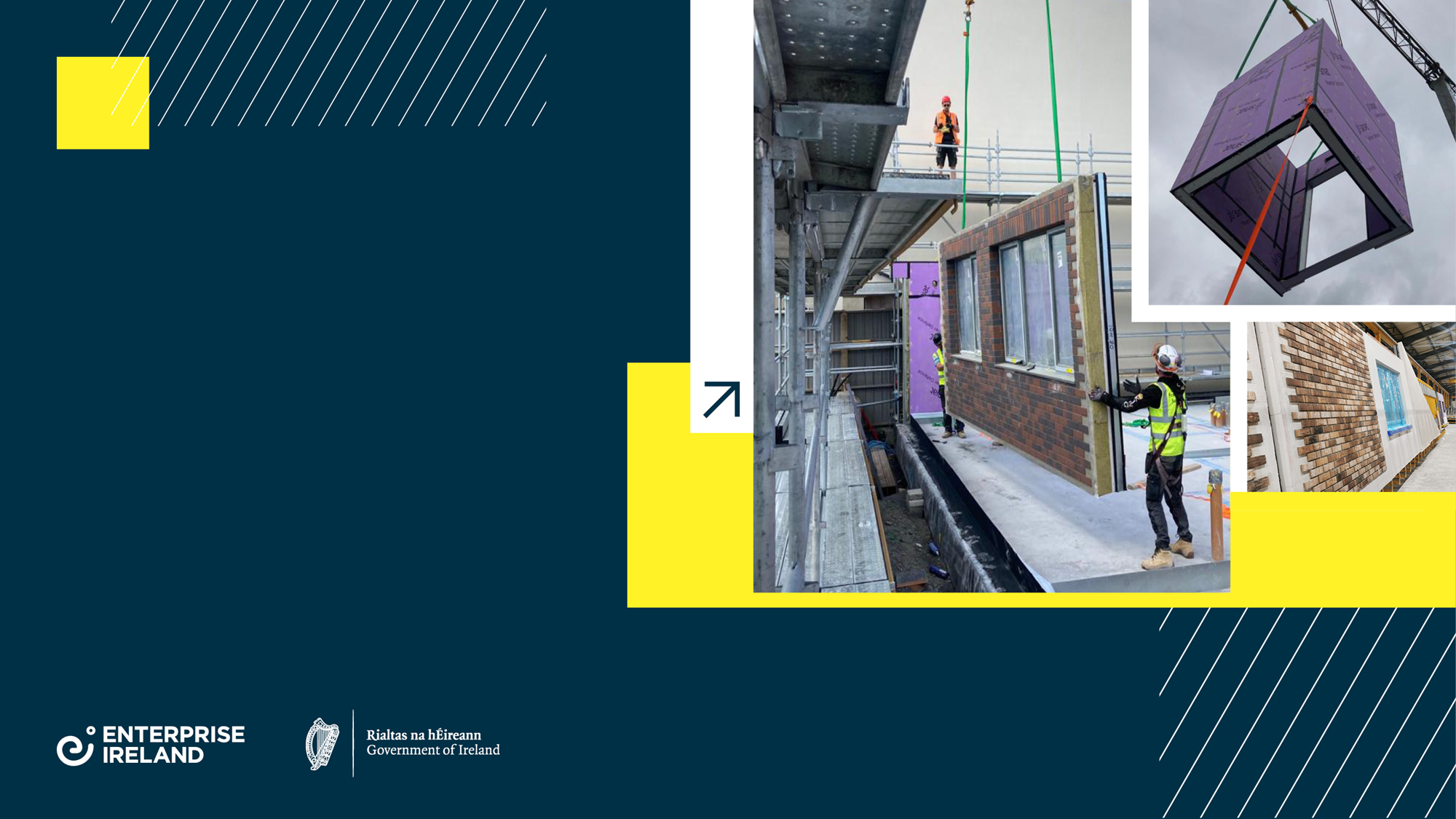 builttoinnovate@enterprise-ireland.com
Thank you!